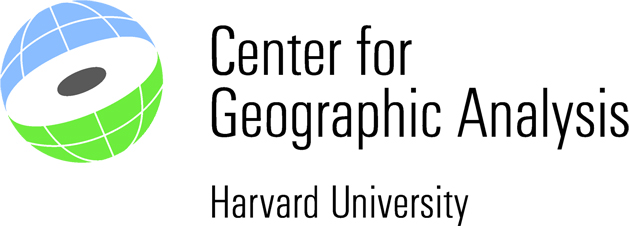 Spatial Models – Raster

Stacy Bogan
sbogan@cga.harvard.edu
2
Raster data are made of pixels
Surface of values composed of square
pixels each with a specific value
10 m
Pixels are a specific

size (ex. 10 m)
3
10 m
Pixels are arranged in rows and columns
3
Pixel Size = Spatial Resolution
4
Pixel Size Matters!
5
Advantages of Raster Data
Represents a data surface.	Every location within the raster extents has a value

Sometimes smaller file size than shapefiles containing the same amount of data

Looks good on a map if you’re not close to the raster resolution
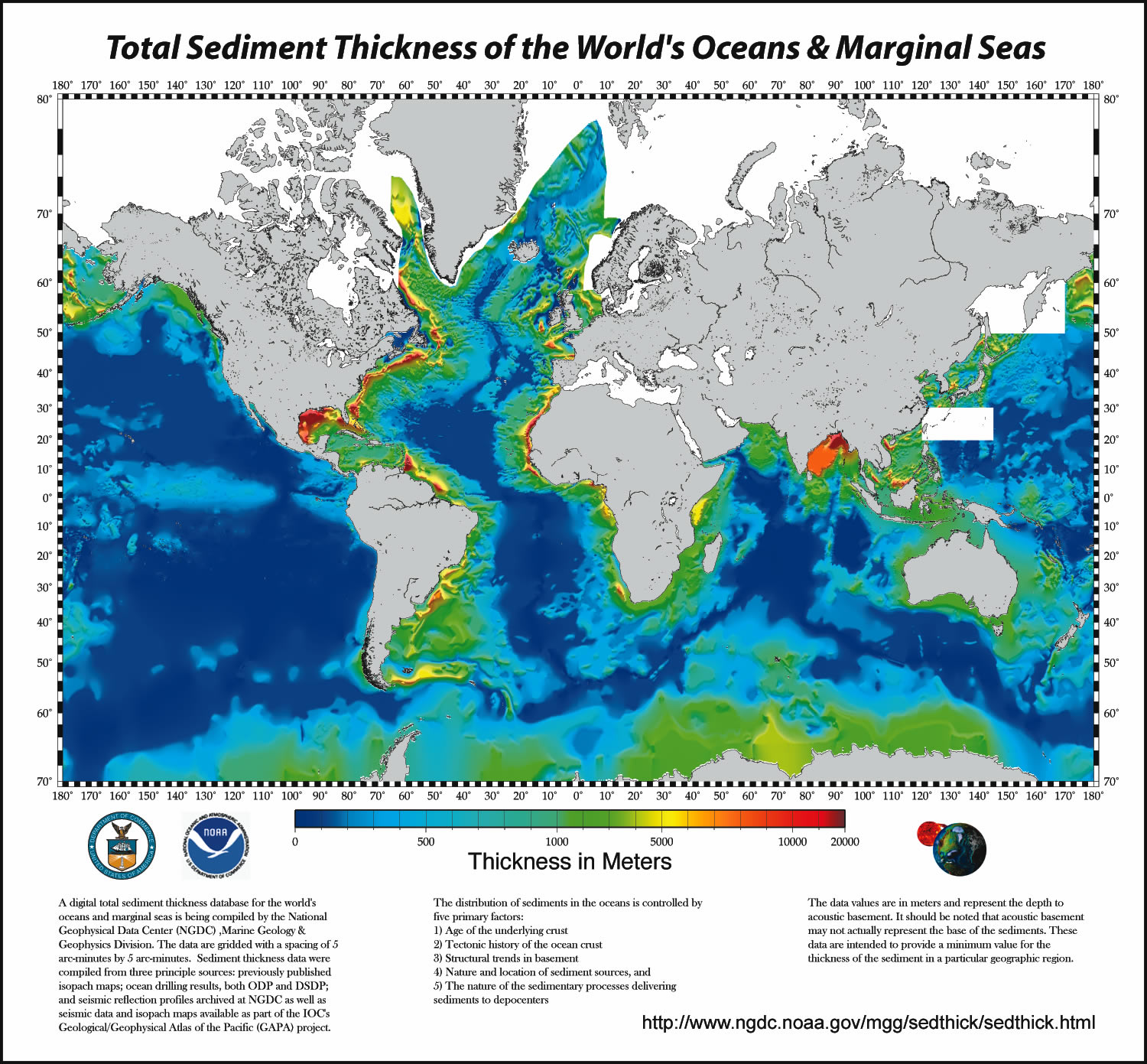 6
Disadvantages of Raster Data
Doesn’t look so good on a map if you try to zoom in close to the raster resolution

Coarse resolution raster data don’t translate well to finer resolutions
7
Types of Raster Data
Continuous

Floating point or Integer

Examples: Topography, satellite imagery, distance grids
8
Types of Raster Data
Discrete or Thematic
Could be binary (1,0)

Could be limited number of unique values

Examples: Land cover classification, true/false suitability
9
You can always Reclassify
Continuous to Discrete,
but never Discrete to Continuous
10
Some Popular Raster Formats
ESRI Grid
Geo TIFF
IMG
JPEG
MrSID
netCDF
HDF
USGS DEM
11
Raster Attribute Tables
Discrete raster data can have an attribute table

OID, VALUE, & COUNT fields can not be changed

You can add fields, calculate fields, & join tables just like with vector data
12
Rendering and Symbolizing
Stretched – continuous data displayed across a gradual ramp of colors

RGB Composite – multi-band data in three filters
13
Rendering and Symbolizing
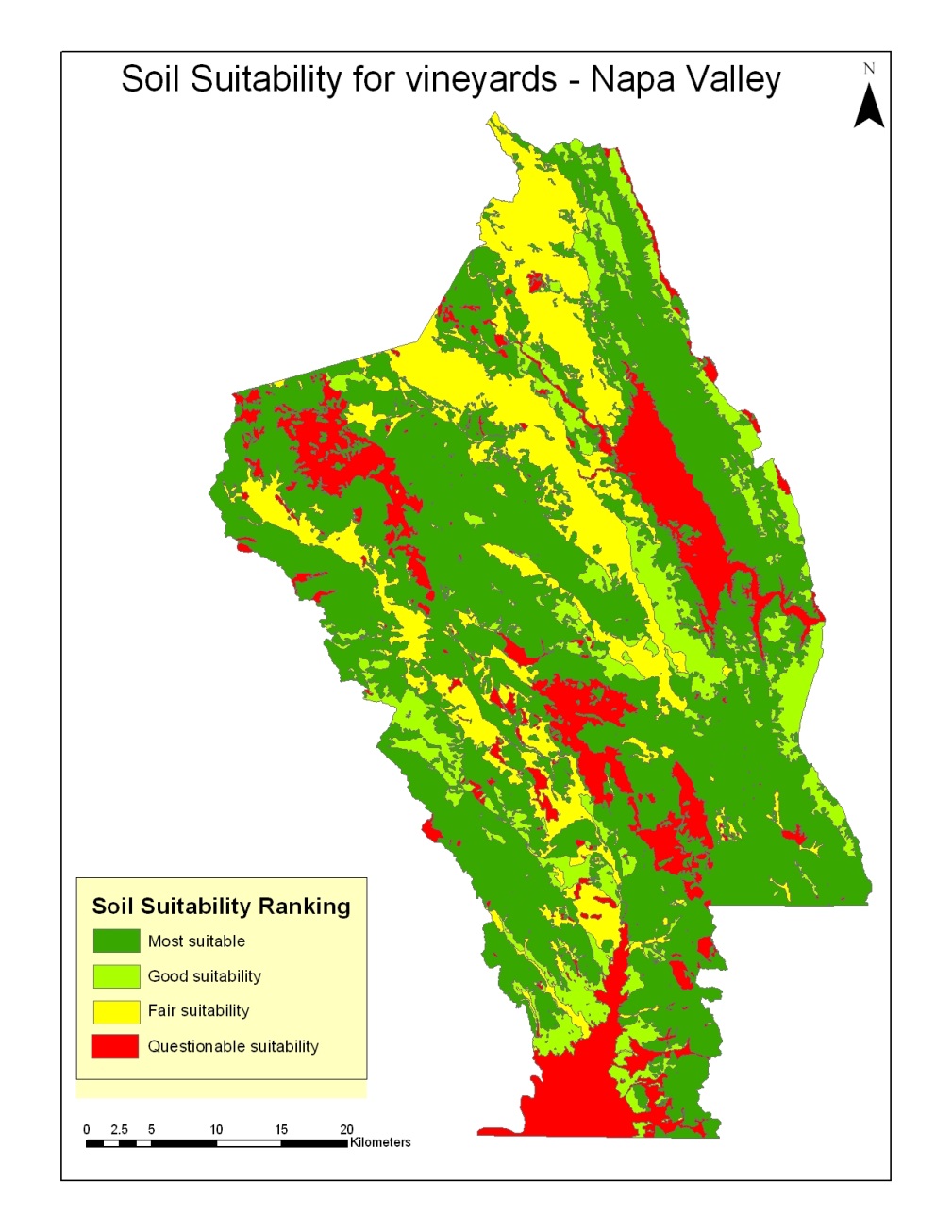 Classified – displays thematic rasters by grouping cell values into classes

For example, classifying a range of soil types into “suitable” to “not suitable” for vineyards
14
Raster Processing Tools in ArcGIS
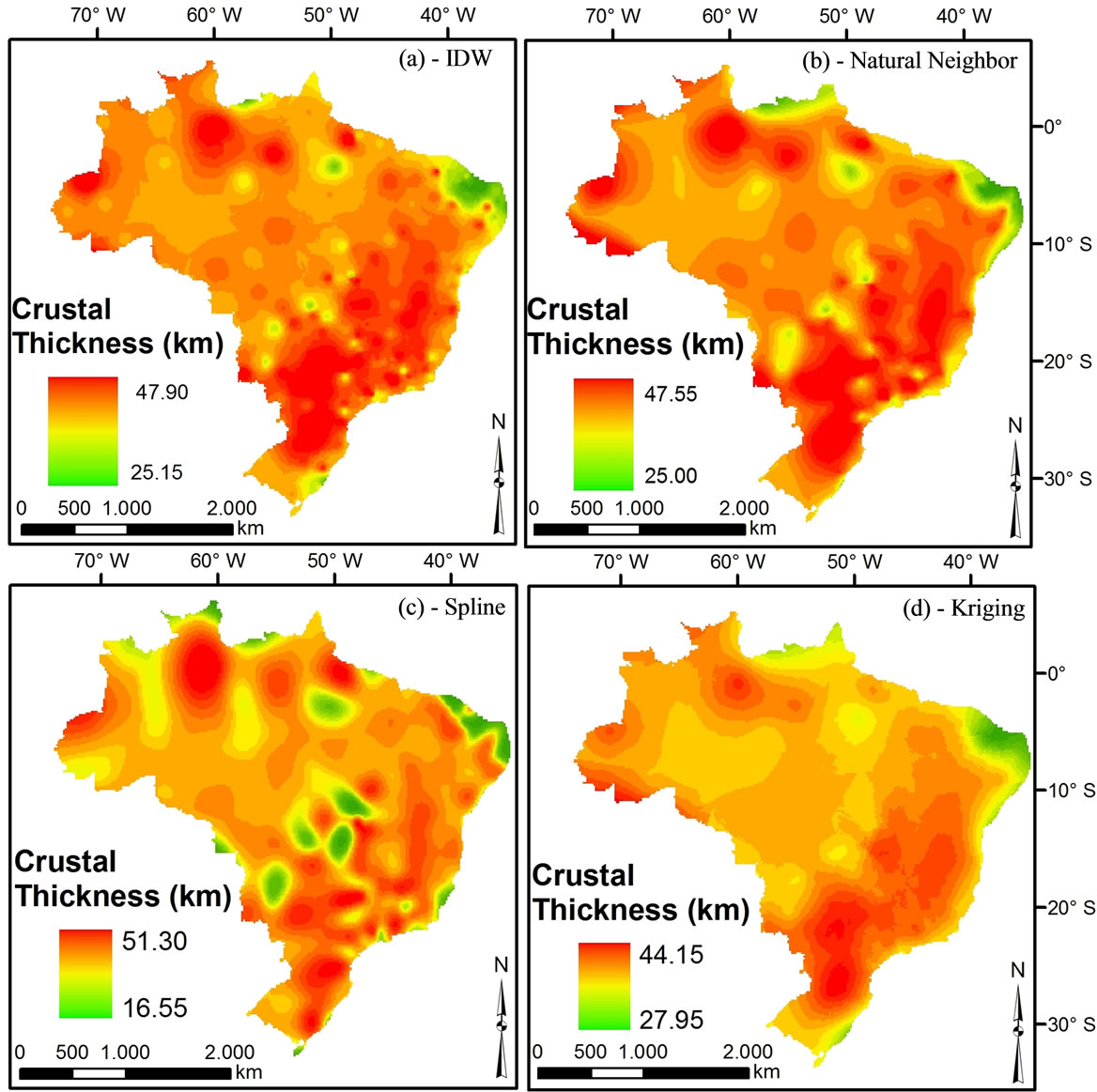 Create rasters from vectors with Spatial Analyst Tools

Interpolation
Density
Distance
Polygon to Raster (Data Management Tools)
15
Raster Processing Tools in ArcGIS
Collect raster data with vectors
Zonal statistics
Extract values to points

Raster Calculator for Overlay
Simple Arithmetic
Algebra
Geometry
16
Raster Processing Tools in ArcGIS
For example, create a new grid of elevation greater than 600 m
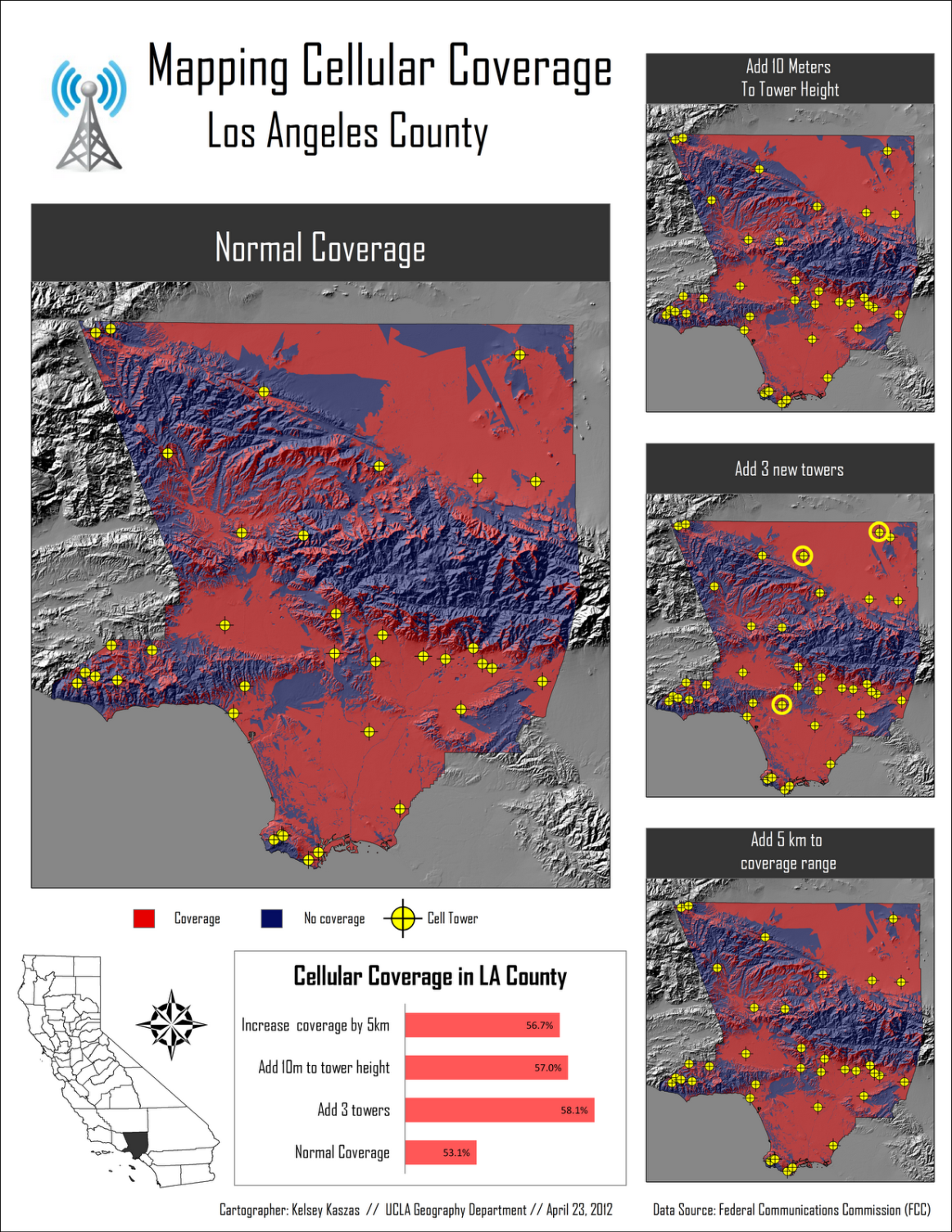 Terrain Analysis
Slope - degree or percent

Aspect - slope direction (0- 360˚) 

Viewshed – which cells are visible from point locations

Catchment – e.g. watersheds

Flow path - distance of water flow to point
18
Hillshade for Texture Visualization
19
Distance Calculation
20
Gypsy Moth Risk in Michigan
Using overlays to identify stands of forest that are at high risk of gypsy moth infestation.
21
Land Use / Land Cover Change
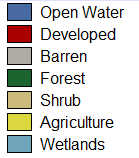 22
Land Use / Land Cover Change
Which land covers gained and lost between the time period?

Which land covers gained or lost to which others?
23
Multi-Criterion Evaluation (MCE)
Farmland risk index for fracking development in Southwestern Pennsylvania
Combining multiple pieces of information to address a research question.
Variables are put into a similar scale, and can be weighted for importance.
Raster math is used to create the final output.